20 ЛЕТ КОНСТИТУЦИИ 
РОССИЙСКОЙ ФЕДЕРАЦИИ
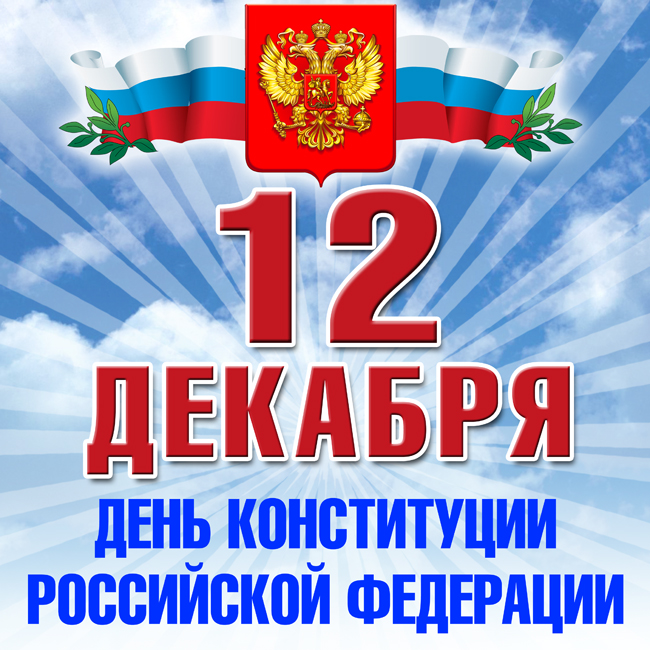 [Speaker Notes: Добрый день, коллеги. Разрешите представить вашему вниманию проект партии «ЕДИНАЯ РОССИЯ» в Нижегородской области - «Народный бюджет».]
20 ЛЕТ КОНСТИТУЦИИ РОССИЙСКОЙ ФЕДЕРАЦИИ
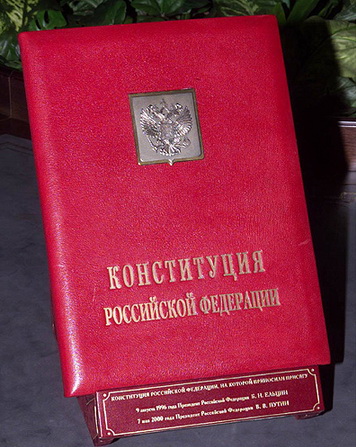 Конституция была принята в 1993 году и определила переход к принципиально новому этапу развития России, содержательной сутью которого стал человек с его правами и свободами
Конституция, на которой приносили присягу Президенты РФ
20 ЛЕТ КОНСТИТУЦИИ РОССИЙСКОЙ ФЕДЕРАЦИИ
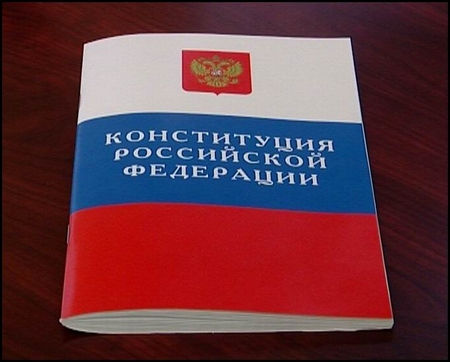 Конституция Российской Федерации является Основным Законом государства, который определяет его общественное и государственное устройство. Права и свободы человека провозглашаются высшей ценностью
20 ЛЕТ КОНСТИТУЦИИ РОССИЙСКОЙ ФЕДЕРАЦИИ
Конституция РФ:
закрепляет государственный строй, основные права и свободы, определяет форму государства и систему высших органов государственной власти;

обладает высшей юридической силой;

обладает прямым действием (положения конституции должны выполняться вне зависимости от того, противоречат ли им другие акты);

отличается стабильностью, обусловленной особым, усложненным порядком принятия и изменения;

является базой для текущего законодательства
20 ЛЕТ КОНСТИТУЦИИ РОССИЙСКОЙ ФЕДЕРАЦИИ
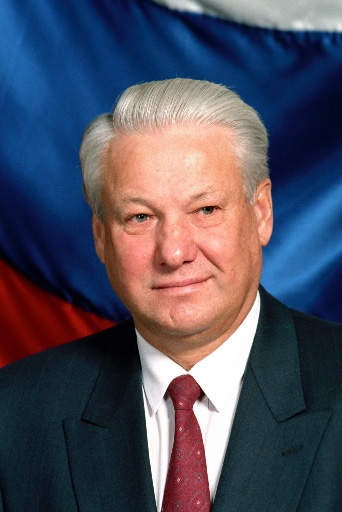 Из истории Конституции РФ:
Своим Указом от 21 сентября 1993 года №1400 «О поэтапной  конституционной реформе в Российской Федерации» 
Президент Российской Федерации Борис Николаевич Ельцин поручил Конституционной комиссии и Конституционному совещанию представить к 12 декабря 1993 г. единый согласованный проект Конституции Российской Федерации
Первый Президент 
Российской Федерации
20 ЛЕТ КОНСТИТУЦИИ РОССИЙСКОЙ ФЕДЕРАЦИИ
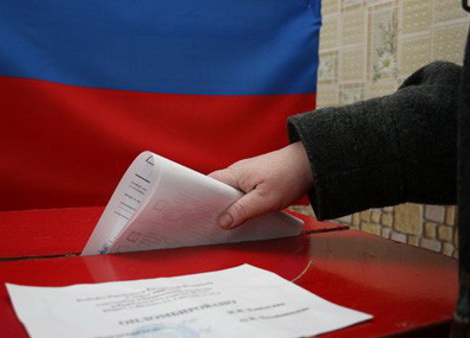 12 декабря 1993 года одновременно с выборами депутатов Государственной Думы первого созыва состоялось всенародное голосование по проекту Конституции Российской Федерации. Большинством голосов избирателей Конституция была принята
20 ЛЕТ КОНСТИТУЦИИ РОССИЙСКОЙ ФЕДЕРАЦИИ
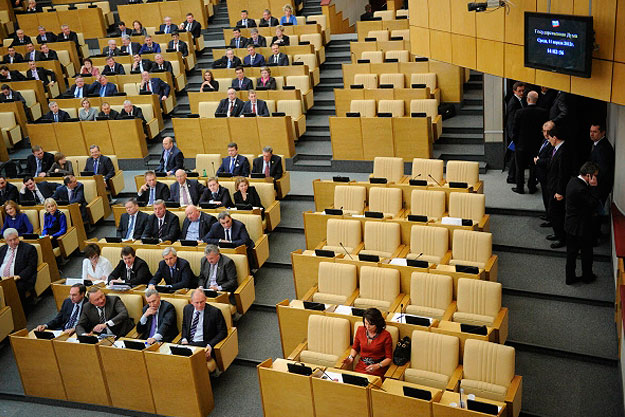 Именно в Конституции, основополагающем правовом документе Российской Федерации, впервые за всю историю российской государственности было зафиксировано само понятие «парламент»
20 ЛЕТ КОНСТИТУЦИИ РОССИЙСКОЙ ФЕДЕРАЦИИ
Статья 94 Конституции Российской Федерации:
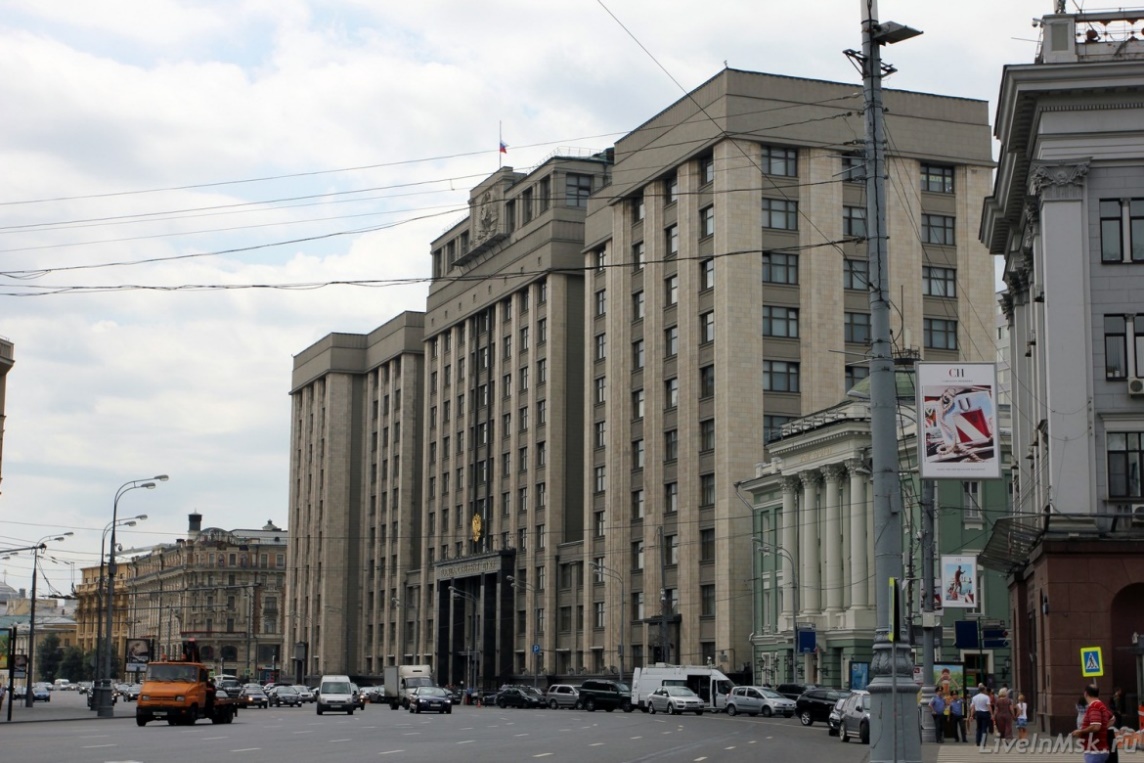 Федеральное Собрание – 
парламент Российской Федерации – является представительным и законодательным органом Российской Федерации
20 ЛЕТ КОНСТИТУЦИИ РОССИЙСКОЙ ФЕДЕРАЦИИ
Действующая Конституция России состоит из Преамбулы и двух разделов
В Преамбуле провозглашается, что народ России принимает данную Конституцию; закрепляются демократические и гуманистические ценности; определяется место России в современном мире
20 ЛЕТ КОНСТИТУЦИИ РОССИЙСКОЙ ФЕДЕРАЦИИ
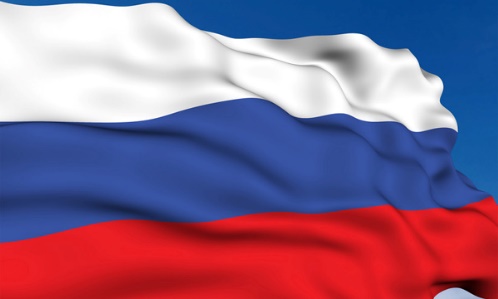 Государственную власть РФ
осуществляют:
Правительство Российской Федерации
Президент  Российской Федерации
Федеральное Собрание (Совет Федерации и Государственная Дума)
Суды Российской Федерации
20 ЛЕТ КОНСТИТУЦИИ РОССИЙСКОЙ ФЕДЕРАЦИИ
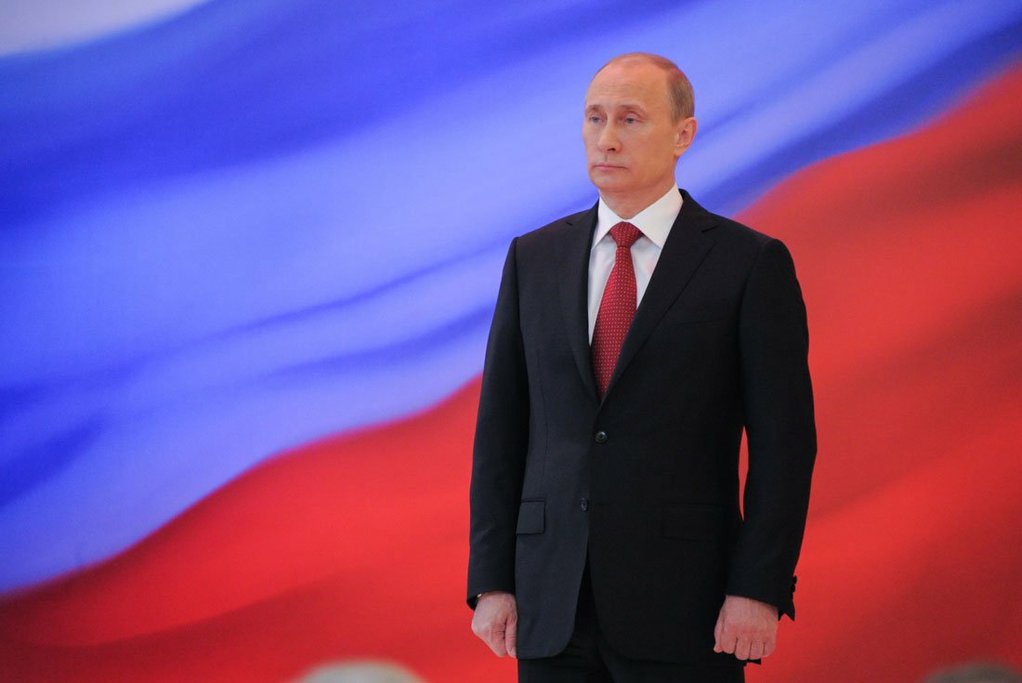 Президент РФ избирается сроком на 6 лет и является гарантом Конституции
Президент РФ Владимир Путин
20 ЛЕТ КОНСТИТУЦИИ РОССИЙСКОЙ ФЕДЕРАЦИИ
Президент Российской Федерации:
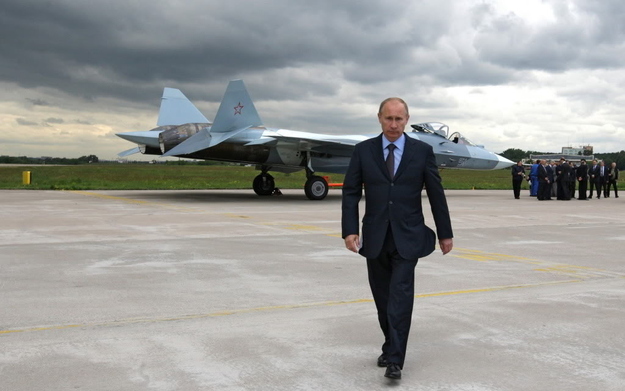 Является главой государства
Является Верховным Главнокомандующим Вооруженными Силами РФ
В случае агрессии против Российской Федерации или непосредственной угрозы агрессии Президент вводит на территории страны или в отдельных ее местностях военное положение с незамедлительным сообщением об этом Совету Федерации и Государственной Думе
20 ЛЕТ КОНСТИТУЦИИ РОССИЙСКОЙ ФЕДЕРАЦИИ
Президент Российской Федерации:
В соответствии с Конституцией Российской Федерации и федеральными законами определяет основные направления внутренней и внешней политики государства
Ведет переговоры и подписывает международные договоры Российской Федерации
Принимает верительные и отзывные грамоты аккредитуемых при нем дипломатических представителей
20 ЛЕТ КОНСТИТУЦИИ РОССИЙСКОЙ ФЕДЕРАЦИИ
Президент Российской Федерации:
Назначает выборы Государственной Думы в соответствии с Конституцией Российской Федерации и федеральным законом
Распускает Государственную Думу в случаях и порядке, предусмотренных Конституцией Российской Федерации
Назначает референдум в порядке, установленном федеральным конституционным законом
Вносит законопроекты в Государственную Думу
Подписывает и обнародует федеральные законы
20 ЛЕТ КОНСТИТУЦИИ РОССИЙСКОЙ ФЕДЕРАЦИИ
Президент Российской Федерации:
Обращается к Федеральному Собранию с ежегодными посланиями о положении в стране, об основных направлениях внутренней и внешней политики государства
Издает указы и распоряжения, которые обязательны для исполнения на всей территории Российской Федерации
Обладает неприкосновенностью
20 ЛЕТ КОНСТИТУЦИИ РОССИЙСКОЙ ФЕДЕРАЦИИ
Президент Российской Федерации:
Во всех случаях, когда Президент Российской Федерации не в состоянии выполнять свои обязанности, их временно исполняет Председатель Правительства Российской Федерации. Исполняющий обязанности Президента Российской Федерации не имеет права распускать Государственную Думу, назначать референдум, а также вносить предложения о поправках и пересмотре положений Конституции Российской Федерации
20 ЛЕТ КОНСТИТУЦИИ РОССИЙСКОЙ ФЕДЕРАЦИИ
В Российской Федерации охраняются труд и здоровье людей, устанавливается гарантированный минимальный размер оплаты труда
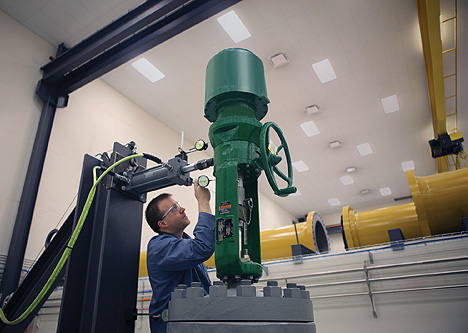 Согласно Конституции, Российская Федерация — социальное государство, политика которого направлена на создание условий, обеспечивающих достойную жизнь и свободное развитие человека
20 ЛЕТ КОНСТИТУЦИИ РОССИЙСКОЙ ФЕДЕРАЦИИ
Обеспечивается государственная поддержка семьи, материнства, отцовства и детства, инвалидов и пожилых граждан, развивается система социальных служб, устанавливаются государственные пенсии, пособия и иные гарантии социальной защиты.
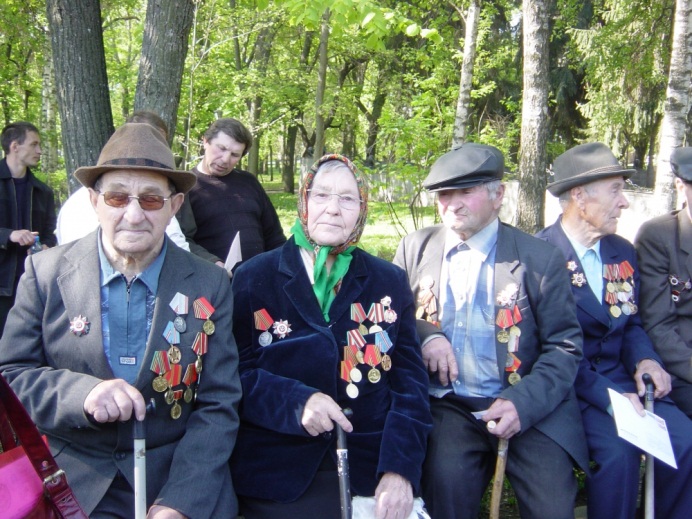 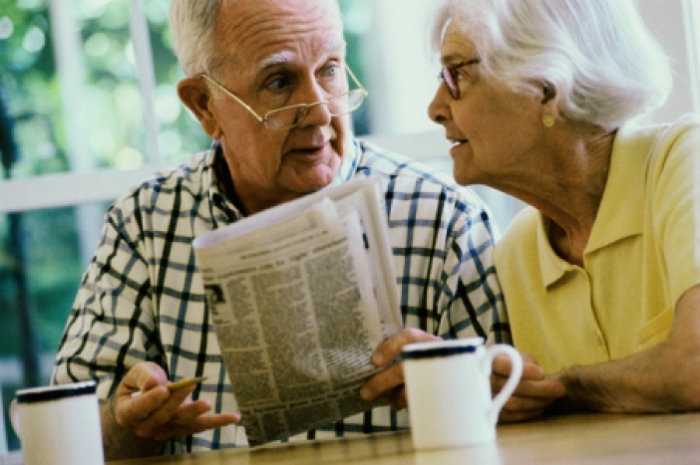 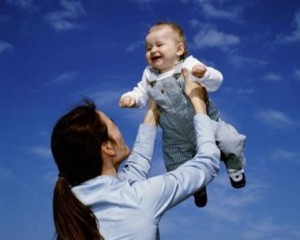 20 ЛЕТ КОНСТИТУЦИИ РОССИЙСКОЙ ФЕДЕРАЦИИ
Материнство и детство, семья находятся под защитой государства. Забота о детях, их воспитание — равное право и обязанность родителей. А трудоспособные дети, достигшие 18 лет, должны заботиться о нетрудоспособных родителях
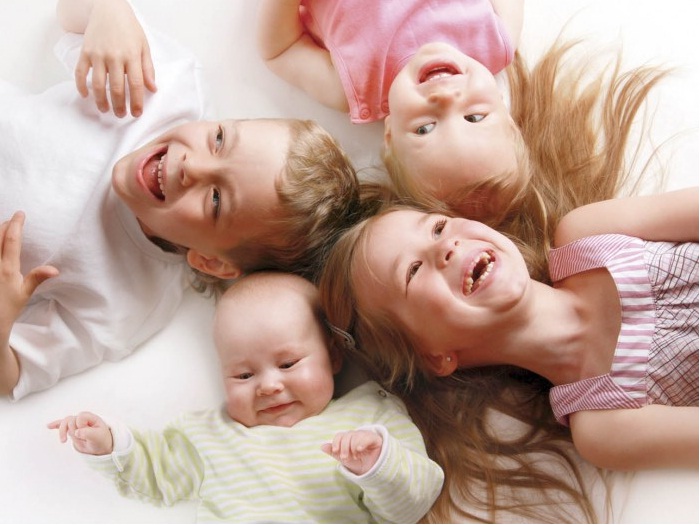 20 ЛЕТ КОНСТИТУЦИИ РОССИЙСКОЙ ФЕДЕРАЦИИ
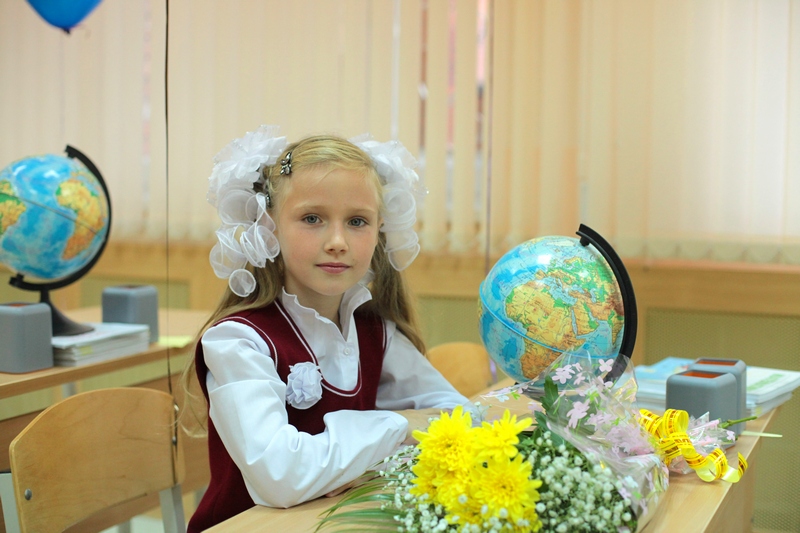 Право на образование гарантировано статьей 43 Конституции Российской Федерации, а также Федеральным Законом «Об образовании в Российской Федерации»
20 ЛЕТ КОНСТИТУЦИИ РОССИЙСКОЙ ФЕДЕРАЦИИ
Статья 43 Конституции:
1. Каждый имеет право на образование
2. Гарантируются общедоступность и бесплатность дошкольного, основного общего и среднего профессионального образования в государственных или муниципальных образовательных учреждениях и на предприятиях.
3. Каждый вправе на конкурсной основе бесплатно получить высшее образование в государственном или муниципальном образовательном учреждении и на предприятии
20 ЛЕТ КОНСТИТУЦИИ РОССИЙСКОЙ ФЕДЕРАЦИИ
Статья 43 Конституции:
4. Основное общее образование обязательно. Родители или лица, их заменяющие, обеспечивают получение детьми основного общего образования
5. Российская Федерация устанавливает федеральные государственные образовательные стандарты, поддерживает различные формы образования и самообразования
20 ЛЕТ КОНСТИТУЦИИ РОССИЙСКОЙ ФЕДЕРАЦИИ
Согласно статье 41 Конституции РФ, каждый имеет право на охрану здоровья и медицинскую помощь
Медицинская помощь в государственных и муниципальных учреждениях здравоохранения оказывается гражданам бесплатно за счет средств соответствующего бюджета, страховых взносов, других поступлений
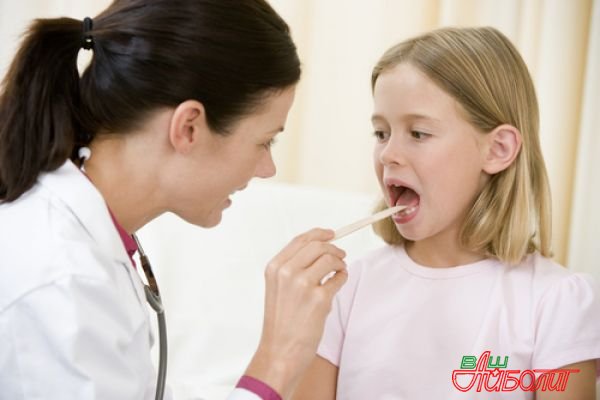 ГОСУДАРСТВЕННЫЕ СИМВОЛЫ РОССИЙСКОЙ ФЕДЕРАЦИИ
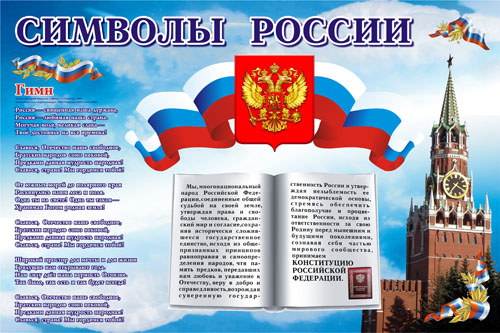 Государственные символы
Российской Федерации
ГербРоссийской Федерации
На гербе изображён двуглавый орёл с распростёртыми крыльями, с тремя коронами.  Двуглавый орел - символ единения народов, живущих в европейской и азиатской частях Российской Федерации
Изображены на гербе 
символы власти
Скипетр
Держава 
А на груди орла – Герб Москвы
Короны над его головами означают, прежде всего, суверенитет всех субъектов Федерации и самой Федерации, а также могут рассматриваться как символ союза трех ветвей власти - законодательной, исполнительной и судебной
Государственный флаг – 
Важный символ страны
Он подлежит защите как внутри страны, так и за её пределами

Оскорбление флага рассматривается, как оскорбление чести народа и государства
Флаг
Российской Федерации
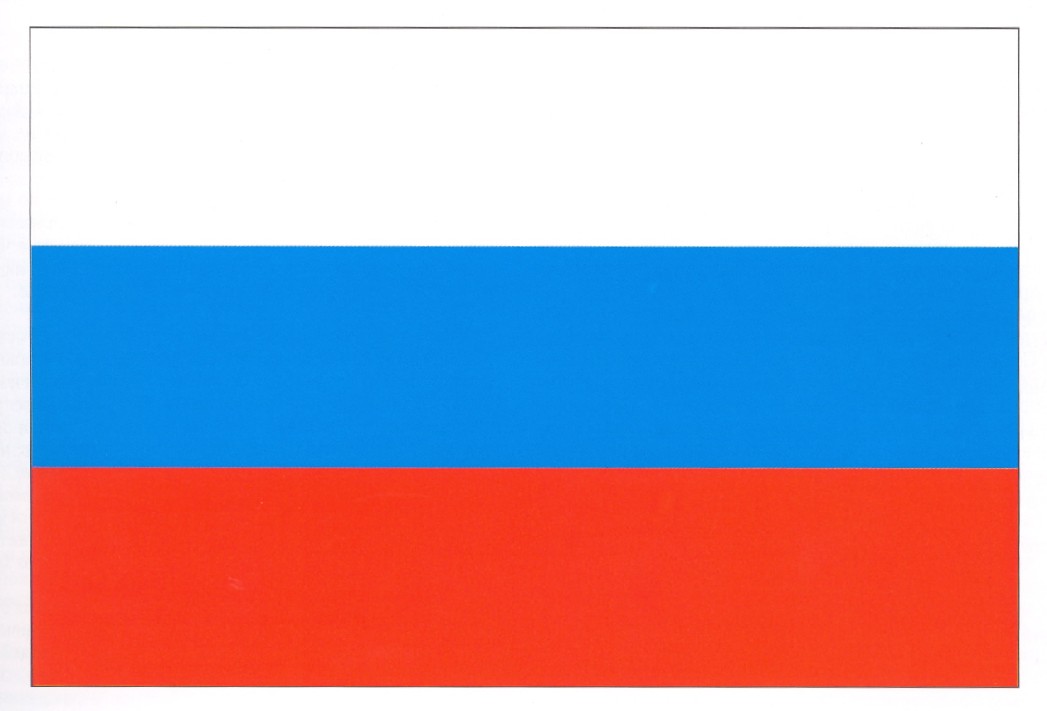 Включает три цвета: белый, синий, красный
Флаг 
Российской Федерации
ОБЩНОСТЬ
и

ЕДИНСТВО 
этих национальностей 

и отражает 
ФЛАГ
История происхождения
флага
У историков есть несколько версий происхождения цветов на Государственном флаге

Основная версия относится к временам правления Петра I, который взял эти цвета с герба Москвы:
Белый – это белый конь;
Синий – это синий плащ Георгия Победоносца;
Красный – это красный щит герба
История происхождения
флага
По – иному объясняют расцветку Российского флага геральдисты (учёные, которые изучают символы государства).
Они полагают, что белый и синий цвета издревле считались цветами русской православной церкви.

	Белый – означает откровенность, благородство, совершенство;
	Синий – верность и честность;
	Красный – мужество, отвагу, героизм
История происхождения
флага
Нынешнему флагу РФ 300 лет, его утвердил царь Пётр I
В России существует праздник, который отмечается 
22 августа – 
День Государственного Флага
Российской Федерации
Государственный гимн
России
Гимн – это главная песня страны.
Слово гимн греческое и означает  
Восхваление.
Слова гимна написал Сергей Михалков, а музыку Александр Александров.

Нынешний гимн РФ принят
 в 2000 году
Государственный гимн
России
Символы
России
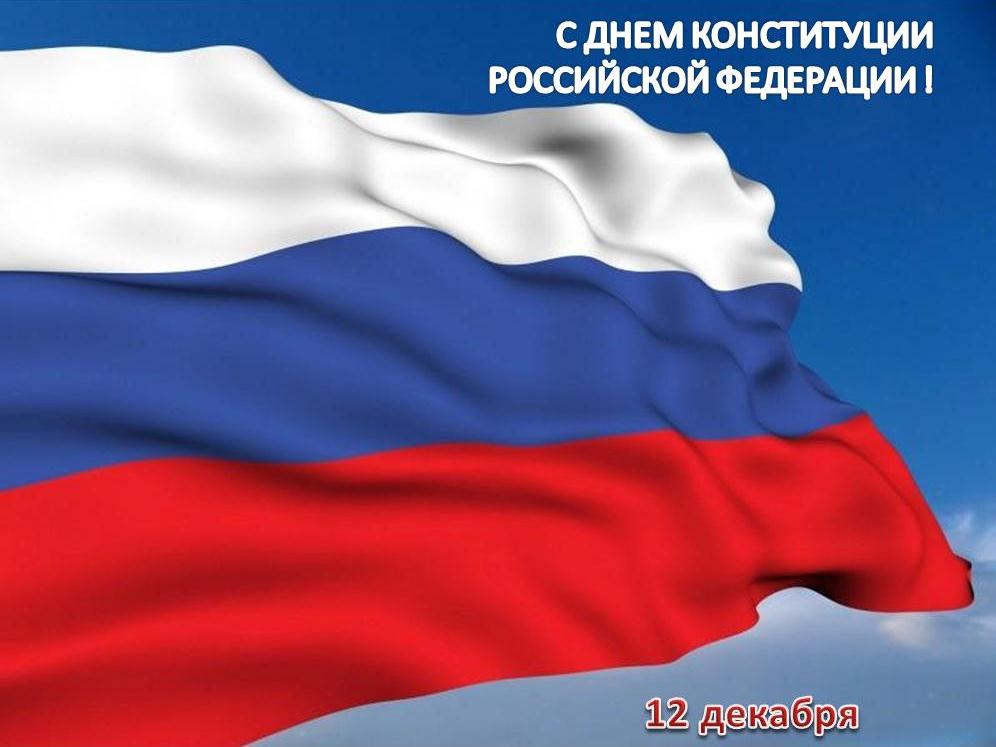 [Speaker Notes: Добрый день, коллеги. Разрешите представить вашему вниманию проект партии «ЕДИНАЯ РОССИЯ» в Нижегородской области - «Народный бюджет».]